Linear Methods for Classification 3
BMTRY 790
Linear Classification
Start with the simplest case:  
2 classes that are perfectly linearly separable

Linear Classifiers: 
Construct a linear decision boundary to separate data into different classes as much as possible

Under equal cost for misclassification of class 1 to 2 or vice versa, Bayes rule is
  

As we’ve said before would like to mimic Bayes rule
Linear Classifiers So Far
We’ve already discussed several possibilities for constructing a linear classifiers
Ordinary Least Squares Regression
Logistic Regression 
Linear Discriminant Analysis

All of these approaches are based on estimating the posterior probability of each class given the data


Intuitively we choose the class with the higher posterior probability
Soft vs. Hard Classifiers
Soft classifiers estimate the posterior class probabilities first and then make a decision
	(1) First estimate the condition probability  
	(2) Then construct the decision rule as  

Hard classifiers do not estimate the class probabilities.  Instead they target the Bayes rule directly:

Estimate                                              directly
Separating Hyperplanes
Construct a linear decision boundary that explicitly tries to separate the data into different classes as well as possible

Good separation is defined in a certain form mathematically

So far we’ve discussed soft classifiers
Linear regression
Logistic regression
LDA
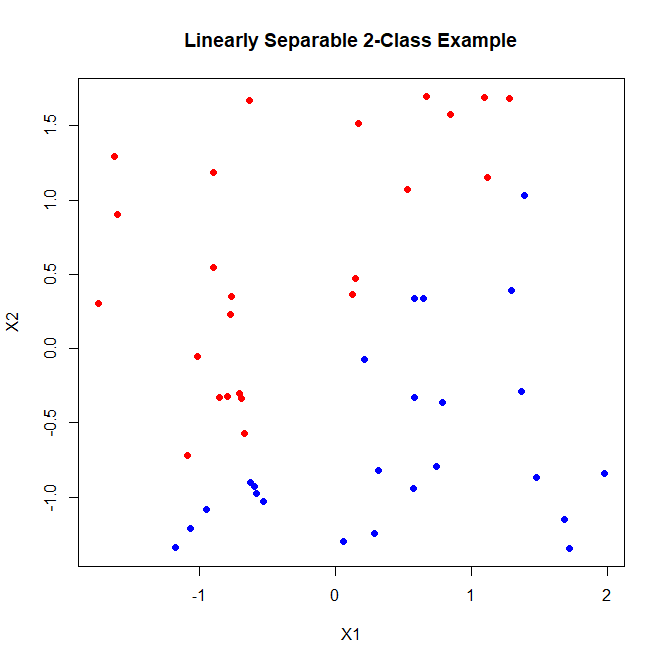 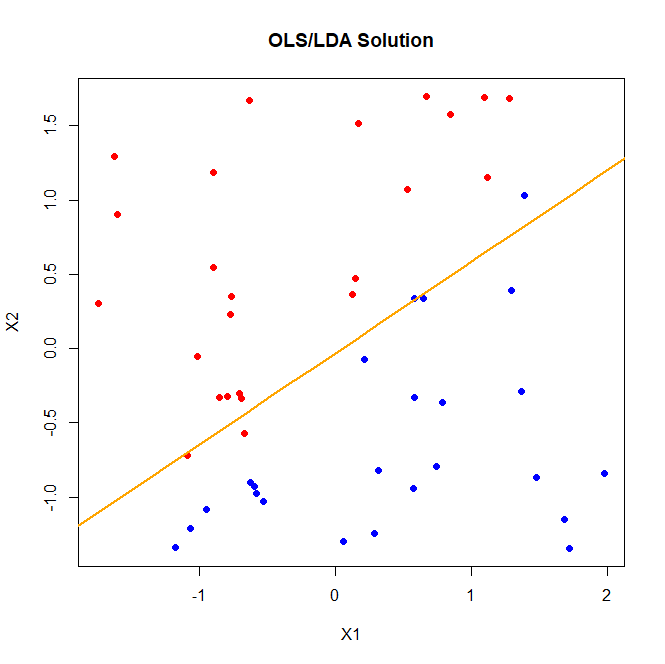 Separating Hyperplanes
The plot highlights potential issues with linear regression or LDA

These data can be perfectly separated by a linear hyperplane
But OLS and LDA (equivalent in this case) do not achieve perfect separation

Logistic regression yields perfect separation but gives us a warning
glm(iy~x, family=binomial())
Call:  glm(formula = iy ~ x, family = binomial())

Coefficients:
(Intercept)           x1           x2  
      11.05      -148.76       159.67  

Degrees of Freedom: 47 Total (i.e. Null);  45 Residual
Null Deviance:      66.54 		Residual Deviance: 9.089e-09    AIC: 6
Warning messages:
1: glm.fit: algorithm did not converge 
2: glm.fit: fitted probabilities numerically 0 or 1 occurred
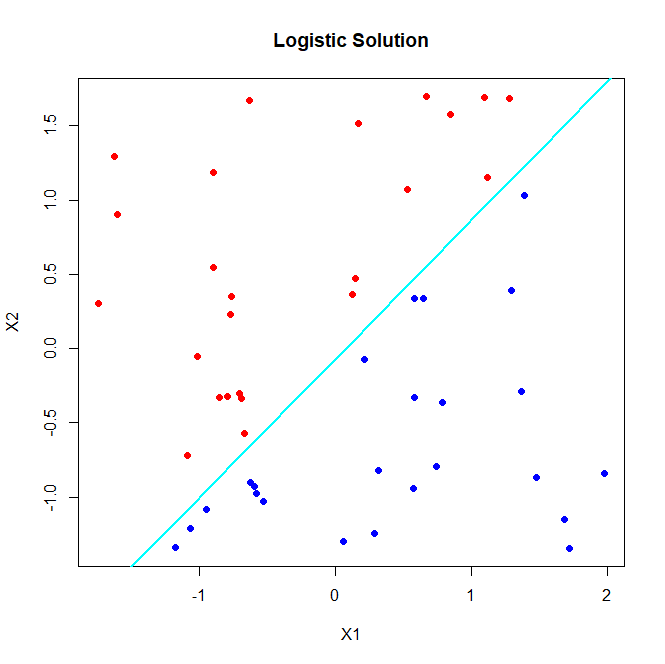 Separating Hyperplanes
Impact of quasi-separation on logistic regression solution…

summary(glm(iy~x, family=binomial()))
Call:  glm(formula = iy ~ x, family = binomial())

Deviance Residuals: 
       Min          1Q      Median          3Q         Max  
-5.778e-05  -2.100e-08   0.000e+00   2.100e-08   6.840e-05  

Coefficients:
                     Estimate       Std. Error        z value    Pr(>|z|)
(Intercept)     11.05          17323.46        0.001      0.999
x1                  -148.76        68605.77       -0.002      0.998
x2                   159.67        71033.92         0.002      0.998

(Dispersion parameter for binomial family taken to be 1)

Null deviance: 6.6542e+01  on 47  degrees of freedom
Residual deviance: 9.0885e-09  on 45  degrees of freedom
AIC: 6

Number of Fisher Scoring iterations: 25
Hard Classifiers
Clearly there are some potential issues with the approaches we’ve considered so far

Recall these are all soft classifiers 
First estimate the posterior probability
Then construct a decision boundary

Shift focus to the idea of hard classifiers where we seek to directly target Baye’s Rule
Forms the basis for neural networks and support vector machines

For convenience, we label the two classes as +1 and -1 here (we’ll see why in a moment)
Review of Vector Algebra
Given vectors a and b in Rd, the projection of a onto b is the orthoganol projection of a onto a straight line parallel to b,

      where   

       |a| is the length of a, q is the angle between a and b, 
	- b* is the unit vector in the direction of b.
	- a1 is a vector parallel to b.
	- a1 is a scalar, called the scalar projection of a onto b.
		- a1 is a scalar which can be positive or negative
		- If a1 = 0, we say a is perpendicular to b.

The scalar projection equals the length of the vector projection, with a minus sign if the direction of the projection is opposite that of b.
Hyperplane and Its Normal Vector
A hyperplane or affine set L is defined by the linear equation



A hyperplane of a d-dimensional space is a flat subset with dimension d-1
If d = 2, then the set L is a line 
A hyperplane separates the space into two half spaces

For any two points x1 and x2 in L, we have


b is perpendicular to L.  We can define the normal vector of L as
Signed Distance
For any             , we have
	 

For any x in Rd, its signed distance to L is the projection of x – x0 onto the direction b* (the normal vector of L), where  
	 


The choice of              can be arbitrary
The signed distance can be positive or negative.  
It can be used for classification purposes 	
Points with positive signed distances are assigned to +1 class 
Points with negative signed distances are assigned to -1 class
Linear Algebra of a Hyperplane
x
x0
b0 + bTx = 0
b*
Linear Classification Boundary
For convenience, we define

From the previous slide, we can show that the signed distance of any point x to L is defined by the expression


f (x) has the same sign (is proportional to) as the signed distance from point x to L  
If f (x) > 0, we classify observation x as +1
If f (x) < 0, we classify observation x as -1
Functional Margin
Note
Correctly classified point has signed distance has the same sign as its label.

This implies that


If a point is misclassified, then its signed distance has the opposite sign as its label, which implies



This product yi f (xi) is called the functional margin of the classifier f
Finding the Linear Hyperplane
Clearly there are a number solutions for these data that provide perfect separation

So can we find such a solution using the idea of a hard classifier?
Perceptron Algorithm
Optimal Separating Hyperplane (aka linear SVM)
Rosenblatt’s Perceptron Algorithm
Goal: Find a separating hyperplane by minimizing the distance of misclassified point to the decision boundary.
Code the two classes as yi = 1, -1 

If yi = 1 is misclassified,                           . 
If yi = -1 is misclassified,                           .

The signed distance from xi to the decision boundary, L, is               , thus the distance from a misclassified xi to L is
Objective Function of the Perceptron Algorithm
To define our objective function that we want to minimize, we define M to be the set of misclassified points


Thus the goal of the perceptron algorithm is to minimize 


   with respect to b0 and b
Stochastic Gradient Algorithm
Assume M is fixed.  
To minimize D(b0, b ), we compute the gradient of D with respect to b0 and b
 



Stochastic gradient descent  is used to minimize the piecewise linear criterion.
Adjustment on b0 and b  is done after each misclassified point is considered.
Updating Estimates for b0 and b
The stochastic gradient algorithm updates as follows  
 


r is the learning rate (for example we could set r = 1).

Instead of computing the sum of the gradient contributions of each observation, a step is taken after each observation is considered.

Note that the true gradient algorithm is:
Convergence Property
Convergence Property: If the classes are linearly separable, the algorithm converges to a separating hyperplane in a finite number of steps.

Assume training data are linearly separable and use r = 1 for the perceptron algorithm.  Let bopt be the coefficients satisfying


Then 



The algorithm converges in no more than                         steps
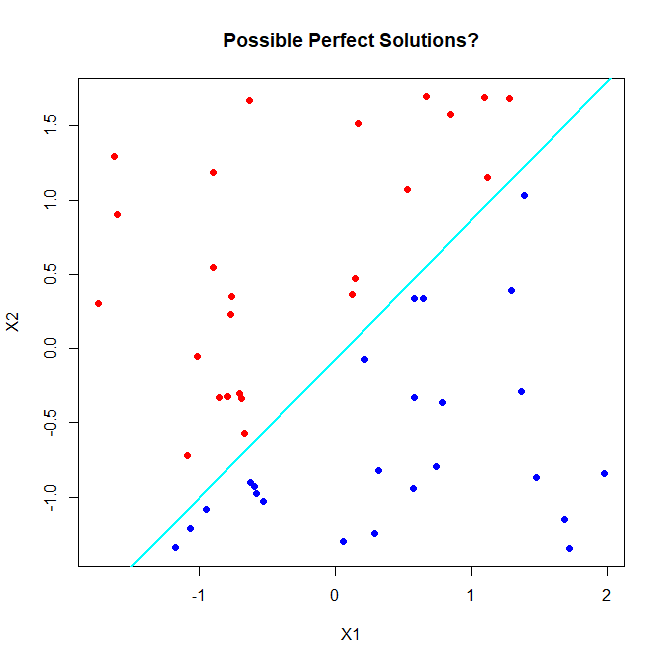 Problems with the Perceptron Algorithm
There are a number of problems with this algorithm

When data are perfectly linearly separable
There is not one unique solution
Solution in fact depends on the starting values

The finite number of steps can be large

When data are not linearly separable
The algorithm does not converge
Thus the cycles can be long and thus hard to detect
Optimal Separating Hyperplanes
In order to address some of these issues, we need to impose additional constraints to find an optimal hyperplane

We define optimal as 
Separation of the two classes and maximize the distance from the closest points of either class

Such a definition provides a unique solution

Also tends to lead to better classification performance on test data
Objective Function
Again let f (x) = b0 + xTb.  Then consider the problem


	Subject to

All the points are correctly satisfied, and they have at least a signed distance M from the separating hyperplane.
The maximal M must be positive (for separable data)
The quantity y f (x) is called the “functional margin”
A positive “margin” implies a correct classification of x

The goal is to seek the largest M and associated parameters.
Equivalent Formulation
subject to



If (b, b0) is the solution to the above problem, so is any positively scaled (ab, ab0), with a > 0
We can scale b by letting 
Then the objective function becomes
This leads to 
 
	subject to
Linear SVM
We could also consider minimizing the following


	Subject to

For computational convenience, we also replace        by           (a monotonic transformation), which leads to   



Subject to

This is a linear SVM for perfectly separated data.
Interpretation of
Consider 1 point x1 from f (x1) = +1 and one point x2 from f (x2) = -1 


	


We project the vector (x1 - x2) onto the normal vector of our hyperplane.

           is the width of the margin between two hyperplanes f (x1) = +1 and f (x2) = -1.
Maximal Margin Classifier
Geometrical Margin: Defined as (d+ + d- ), , where d+(d-) is the shortest distance from the separating hyperplane to the closest positive (negative) training datapoint

The margin is bounded below by

Use the squared margin for computational convenience
A large margin on the training data generally leads to good separation in new test data.

Defined validly only for separable cases.
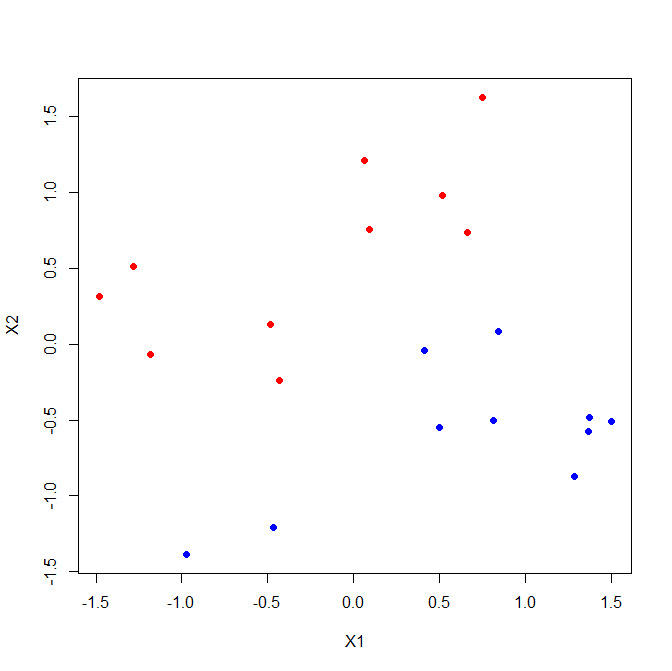 d+
d-
Functional margin
Geometric margin
Solve Optimal Boundary by Quadratic Programming
Need to solve a convex optimization problem:
Quadratic objective function
Linear inequality constraints

Lagrange function: Introduce Lagrange multipliers ai > 0.



LP has to be minimized with respect to the primal variables (b, b0) and maximized with respect to the dual variables ai .
In other words, we need to find the saddle point for LP .
Wolfe Dual Problem
At the saddle point we have

i.e. 


By substituting both into LP to get the dual problem:

        subject to
Linear SVM Solution
First solve the dual problem for a


subject to ai > 0, i = 1,2,…, n and
Denote the solution as   

The SVM slope is obtained by 
The SVM intercept       is solved using the KKT condition


with any of the points with             (support vectors)

The SVM boundary is given by
Karush-Kuhn-Tucker (KKT) Optimality Condition
The optimal solution should satisfy
Support Vectors
Support Vectors (SVs) are all points with ai > 0.  
Thus we can define an index set


The solution and decision boundary can be expressed only in terms of the SVs



However, identification of the SV points requires the use of all the data.
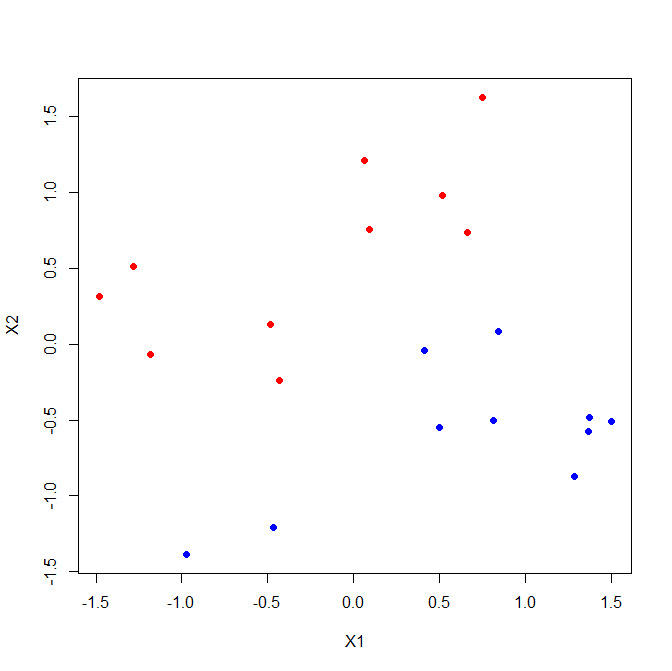 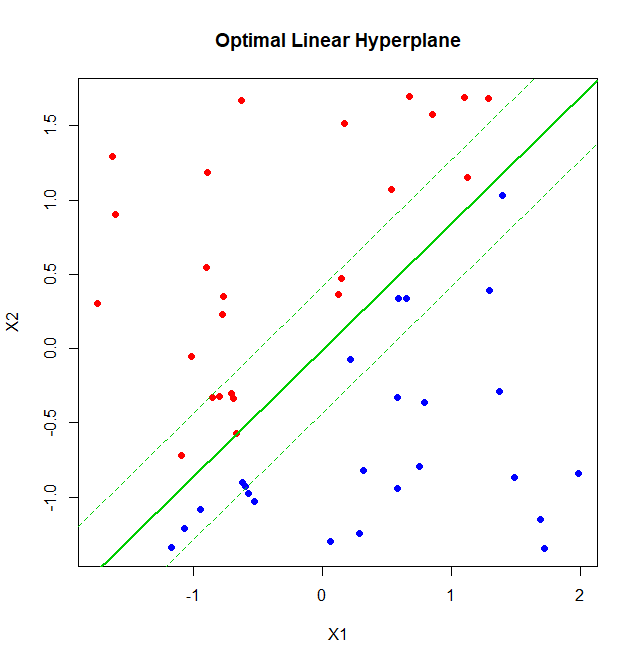 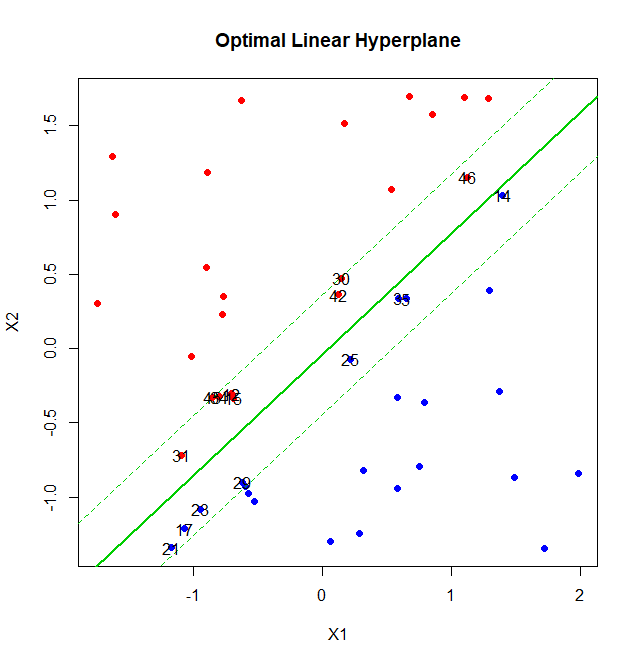 Breast Tissue Example
Localized breast cancer can be treated by excising tumor tissue in the affected breast

In order to ensure removal of as little tissue as possible, it is important to determine different tissue types to discriminate tumor from other tissue.

Study goal: Determine if impedence measures in human breast tissue can discriminate
Connective
Benign tumor
Carcinoma
Adipose
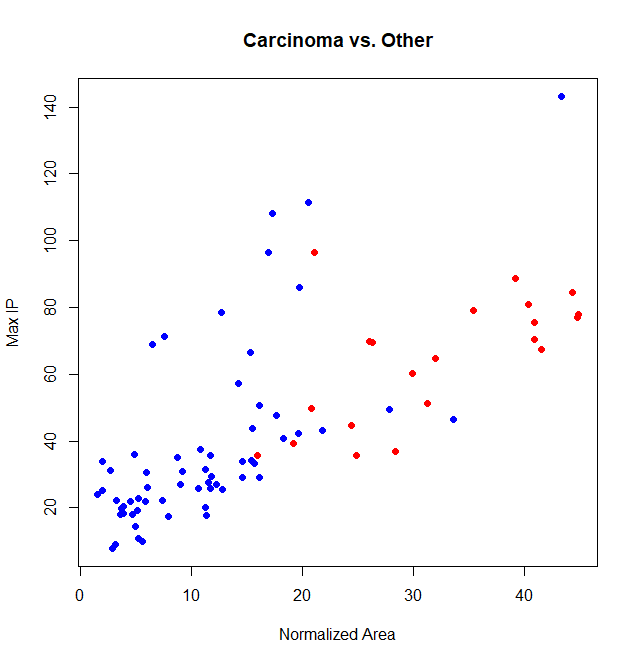 Optimal Hyperplane for 2-Classes in R
There are several packages in R that can fit linear optimal separating hyperplane models (i.e. linear SVMs):

kernlab
e1071

Both packages will be considered later to fit more flexible SVM prediction models.
Breast Tissue Example
### Fitting a model with the kernlab package ###
library(kernlab)
btis<-read.csv("H:\\public_html\\BMTRY790_Spring2023\\Datasets\\BreastTissue.csv")
btis<-btis[-which(btis$Class=="adipose"),]
btis$Iclass<-ifelse(btis$Class=="carcinoma", 1, -1)
y<-btis$Iclass
x<-btis[,6:7]
fit11<-ksvm(as.matrix(x), as.vector(y), type="C-svc", kernel="vanilladot", scaled=F)
 Setting default kernel parameters  
 slotNames(fit11)
 [1] "param"      "scaling"    "coef"       "alphaindex" "b"         
 [6] "obj"        "SVindex"    "nSV"        "prior"      "prob.model"
[11] "alpha"      "type"       "kernelf"    "kpar"       "xmatrix"   
[16] "ymatrix"    "fitted"     "lev"        "nclass"     "error"     
[21] "cross"      "n.action"   "terms"      "kcall"
Breast Tissue Example
### Fitting a model with the kernlab package ###
alpha(fit11)
[[1]]
 [1] 1.00000000 1.00000000 1.00000000 1.00000000 1.00000000 1.00000000
 [7] 1.00000000 1.00000000 0.60016473 1.00000000 1.00000000 1.00000000
[13] 0.06776895 1.00000000 1.00000000 1.00000000 1.00000000 1.00000000
[19] 1.00000000 1.00000000 0.53239578
coef(fit11)
[[1]]
 [1]  1.00000000  1.00000000  1.00000000  1.00000000  1.00000000  1.00000000
 [7]  1.00000000  1.00000000  0.60016473  1.00000000 -1.00000000 -1.00000000
[13] -0.06776895 -1.00000000 -1.00000000 -1.00000000 -1.00000000 -1.00000000
[19] -1.00000000 -1.00000000 -0.53239578
Breast Tissue Example
### indicators of which observations are support vectors ###
fit11@SVindex
 [1]  1  2  5  6  7  8 17 19 20 21 24 32 47 51 52 53 54 55 66 72 81
### Or
alphaindex(fit11)
[[1]]   [1]  1  2  5  6  7  8 17 19 20 21 24 32 47 51 52 53 54 55 66 72 81
### To calculate coefficients and decision boundaries
w11 <- colSums(coef(fit11)[[1]] * x[unlist(alphaindex(fit11)),])
b11 <- b(fit11)
w11
 normArea       MaxIP 
 0.15666452 -0.01313296
b11
[1] 2.971918
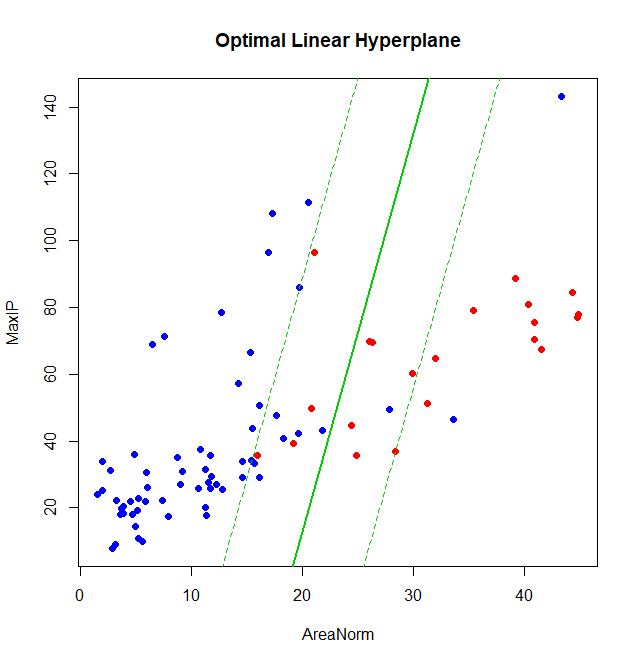 plot(x,col=ifelse(y=="1",2,4), pch=16, 
	main="Optimal Linear Hyperplane", 
	xlab="X1", ylab="X2", xpd=NA)
abline(b11/w11[2],-w11[1]/w11[2], col=3, lwd=2)
abline((b11+1)/w11[2],-w11[1]/w11[2],lty=2, col=3)
abline((b11-1)/w11[2],-w11[1]/w11[2],lty=2, col=3)
Breast Tissue Example
### Fitting a model with the e1071 package ###
library(e1071)
fit1<-svm(x, y, scale=F, type="C-classification", kernel="linear")
names(fit1)
 [1] "call"                  "type"            "kernel"          "cost"           
 [5] "degree"          "gamma"         "coef0"          "nu"             
 [9] "epsilon"         "sparse"           "scaled"         "x.scale"        
[13] "y.scale"         "nclasses"       "levels"           "tot.nSV"        
[17] "nSV"             "labels"             "SV"                "index"          
[21] "rho"              "compprob"     "probA"         "probB"          
[25] "sigma"           "coefs"            "na.action"     "fitted"         
[29] "decision.values"
Breast Tissue Example
### Fitting a model with the kernlab package ###
as.vector(fit1$coefs)
[1]  1.00000000  1.00000000  1.00000000  1.00000000  1.00000000  1.00000000
 [7]  1.00000000  1.00000000  0.60016473  1.00000000 -1.00000000 -1.00000000
[13] -0.06776895 -1.00000000 -1.00000000 -1.00000000 -1.00000000 -1.00000000
[19] -1.00000000 -1.00000000 -0.53239578
fit1$SV
 normArea     MaxIP
1  29.91080  60.20488
2  26.10920  69.71736
...
72 43.38713 143.09219
81 19.79328  86.02512
Breast Tissue Example
### compare choice of support vectors between kernlab and e1071 ###
### kernlab
fit11@SVindex
 [1]  1  2  5  6  7  8 17 19 20 21 24 32 47 51 52 53 54 55 66 72 81

### e1071
fit11$index
[1]  1  2  5  6  7  8 17 19 20 21 24 32 47 51 52 53 54 55 66 72 81
Breast Tissue Example
### To calculate coefficients and decision boundaries in 
w <- colSums(as.vector(fit1$coefs) * fit1$SV) ###NOTE these are on centered and scaled Xs
b <- fit1$rho
w
 normArea       MaxIP 
 0.15666452 -0.01313296
b
[1] 2.971918

plot(x,col=ifelse(y=="1",2,4), pch=16, main="Optimal Linear Hyperplane", xlab="X1", ylab="X2", xpd="NA")
abline(b/w[2],-w[1]/w[2], col=3, lwd=2)
abline((b+1)/w[2],-w[1]/w[2], lty=2, col=3)
abline((b-1)/w[2],-w[1]/w[2], lty=2, col=3)
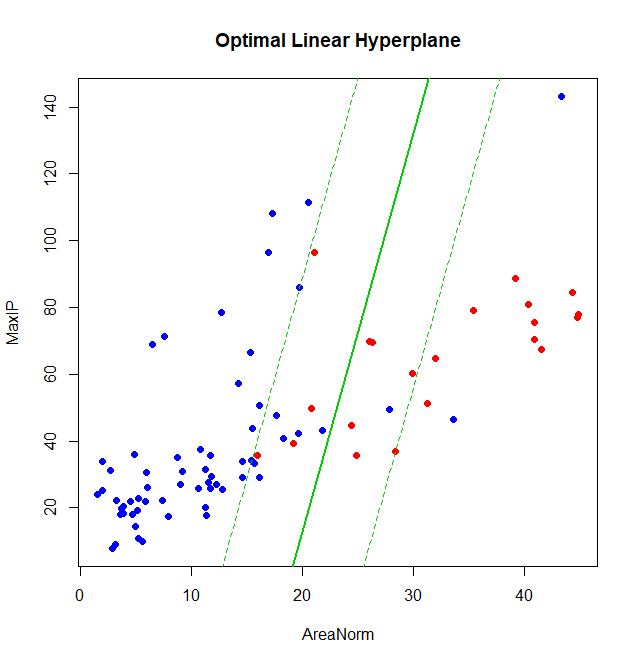 Recap of The Linear Classifiers
For logistic approach
Separable case: logistic regression yields a solution similar to the separating hyperplane 
Perfectly separable case: the log-likelihood can be driven to zero!

If classes are truly Gaussian
LDA is the most efficient solution
Separating hyperplanes pay a price for focusing on the noisier data at the boundaries

Optimal separating hyperplane approach requires fewer assumptions and is therefore more robust to model misspecification